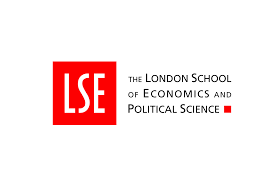 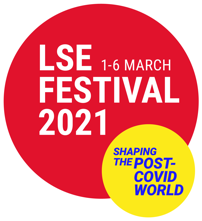 Fading Rainbows: Experiencing and remembering the coronavirus pandemic 2020-21
How do we remember things?
Think about how you remember things like birthdays or family events like weddings. Do you and your family take photographs? Send cards?
Where do they go? Into albums? Online? On Facebook? 
The next few slides take us through some ways of remembering that are kept in archives. Historians use them to understand what happened and how people felt about events in the past.
Scrapbooks
Remember the Endell Street Hospital Scrapbook?
Scrapbooks and keeping leaflets or newspaper articles is a way people remember things.
Part of the reason we know so much about how Endell Street looked, is due to the pictures and descriptions  in this scrapbook.
Photographs
There are some photographs taken of Endell Street for newspapers and for postcards so that the soldiers could send them to friends and relatives

These photographs are generally planned in advance - not a snap taken on a phone. Photographs took longer to be made and shared 100 years ago.
Diaries and Letters
Some people keep diaries to record what happens to them day to day. These are usually private documents.
Letters record personal accounts of events too.
Nina Last, who worked as an orderly in the First World War, wrote a memoir of her time at Endell Street Military Hospital and other aspects of her life. This memoir* and some of her letters are in our archives.
* A historical account (story) written from personal knowledge, i.e. using the first person by some one who lived through the events they describe.
War Memorials
This is the main war memorial for Britain in the centre of London. It is called the cenotaph and honours all the soldiers who died in war. 
Most villages, towns and even some schools have memorials like this. (Sometimes words like ‘fallen’ are used on memorials to mean someone has died.)
Do you know of one near you? If not, look up your nearest war memorial online – typing ‘war memorial’ into google maps.
Remembering Things
Archives and museums have a lot of these:

Memoirs 
Photographs
Postcards
Scrapbooks and Journals
Memorials
Letters
Diary / Diaries

Can you think of any famous diaries?
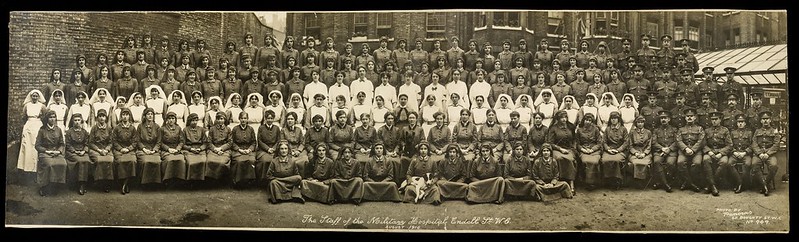 Can you think of any more modern ways of recording things?
What about:
Facebook pages / social media
Memes e.g. on the right
Blogs
Videos / Vlogs
Emails
Anymore?
Why should we remember?
Lots of people think it is important to remember wars and fighting so that we do not go to war again. 
The Influenza Pandemic 1918-19 (or Spanish Flu) and other pandemics have almost been forgotten. 
I asked Martin Bayly, an expert at LSE, whether it was important to remember the influenza virus – watch the clip to see what he says. 
https://youtu.be/te5gMNKmsjQ
Remembering COVID-19
Why do you think it is important to remember the COVID-19 pandemic?

Note your reasons. . .
I’ve talked to some experts in LSE about why we need to remember this pandemic:
Yuna Han said that part of the reason the people in South Korea reacted so quickly to COVID-19 was because they had experience of a similar illness called MERS in 2015.
Martin Bayly argued that if people across the world had remembered the Influenza Pandemic 1918-19 better, we might have been more prepared for COVID-19.
Kate Millar said people need to talk about being sad and remembering what has happened so we can help each other be less sad and not forget the people who have died or are sick.
The Importance of Remembering
Some tricky words that Kate uses when she tells me about how we can remember:
Collective – coming altogether.
Memorialisation – a way of remembering or making memorials.
Society – people living together in a community.
Watch the video: 
https://youtu.be/xQHUo8k7dtQ 
Can you think of any stories that your family will tell about being in lockdown together?
Looking After Yourself
Dr Chris and Dr Xand explain COVID-19 with lots of videos and activities https://www.storicise.com/primary-1 
Newsround on CBBC ‘Coronavirus: How to support your Wellbeing’ https://www.bbc.co.uk/newsround/51896156 
 An e-book by Bonnie Zucker Unstuck! 10 Things to do to Safe and Sane during the Pandemic: https://www.apa.org/pubs/magination/unstuck-ebook.pdf 
Childline has activities, like its artbox, as well as being a place to contact: https://www.childline.org.uk/toolbox/art-box/
It’s really important to understand that it is normal to feel sad or worried, particularly in a pandemic. Lots of adults – including me – feel the same!
Here are links to websites with tips that might help your wellbeing (that means feeling content and happy).
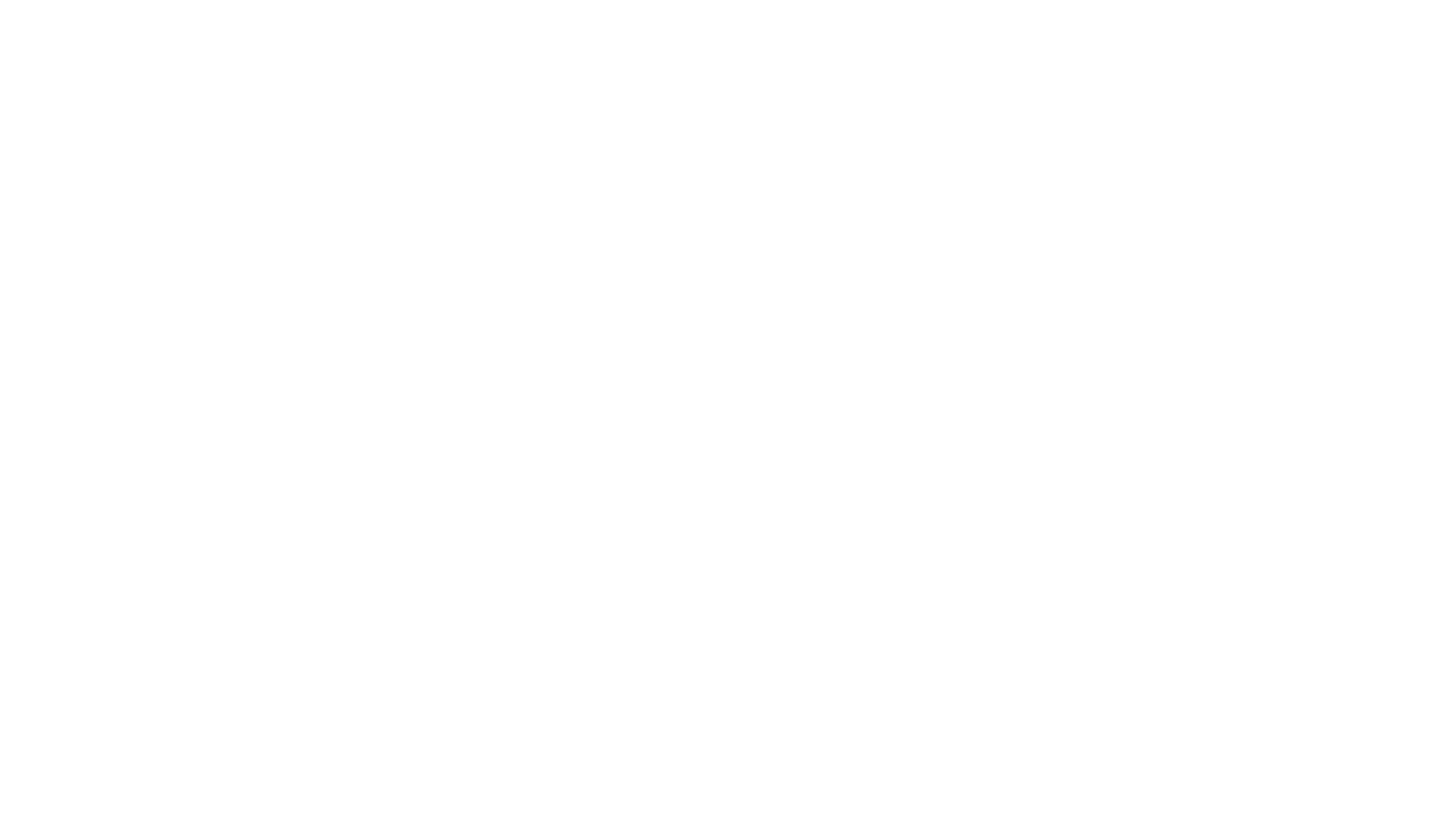 The end of the pandemic
I have been dreaming about Greece and blue skies and seas to get me through this pandemic. When it is safe, I want to:
See my family and friends
Take my children out to see people
Eat out 
Go to the sea in the UK
Get a train to somewhere I have not been to before
And eventually . . . go to Greece, soak up the sun and swim in the sea!
Looking Forward
Hopefully, the vaccines will soon make it safe to go back to school and see people again, as well as hug older relatives and friends.
What do you most want to do when the situation gets better?
Make a list and use the worksheet to record your ideas.